第五章
相似矩阵及二次型
§5.1   向量的内积、长度及正交性
§5.2   方阵的特征值与特征向量
§5.3   相似矩阵
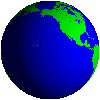 §5.4   对称矩阵的对角化
§5.5   二次型及其标准形
§5.6   用配方法化二次型成标准形
§5.7   正定二次型
定义
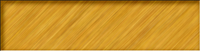 则称B是A的相似矩阵，或说矩阵A与B相似。对A进行运算              称为对A进行相似变换，可逆矩阵P称为把A变成B的相似变换矩阵。
§5.3   相似矩阵
设A，B都是n阶矩阵，若有可逆矩阵P，使
特别地，如果A与对角矩阵相似，则称A是可对角化的。
(1) 相似关系是一种等价关系;
(2) A与B相似, 则r(A)=r(B);
(3) A与B相似, 则                               ;
     从而A与B有相同的特征值;
(4) A与B相似, 则               ;
(5) A与B相似, 则                         ;
(6) A与B相似, 则          与          相似; 
      其中
(7) A与B相似, 且A可逆, 则        与        相似。
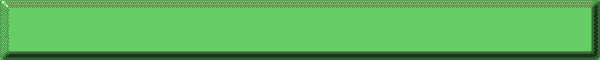 性质
相似，
与
(1)
相似，
(2)
与
例1
A的特征值等于B的特征值为：
求x与y和A的特征值。
求a与b。
解       (1)
(2)
定理
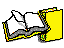 下面讨论对角化的问题
n阶矩阵A可对角化的充要条件是A有n个线性无关的特征向量。
这说明：如果A可对角化，它必有n个线性无关的特征向量，就是P的n个列；反之，如果A有n个线性无关的特征向量，把它拼成矩阵P(可逆)，把上面过程逆过来即知A可对角化。
定理
即设                      是矩阵A的不同的特征值，
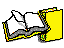 又设     对应的无关特征向量为
对应的无关特征向量为
对应的无关特征向量为
则
不同特征值对应的线性无关的特征向量
合并以后仍是线性无关的。
仍是线性无关的。
证  (只证两个不同特征值的情况)
设
由假设              得
类似可得
再由                               线性无关得
上式两边左乘 A 得
n 阶矩阵 A 如有 n 个不同的特征值，则它有 n 个线性无关的特征向量，从而 A 一定可对角化。
推论
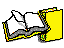 例1
即求                            的基础解系
由上面定理，
线性无关，
(续第2节例3, 首先看矩阵A)
第1步    求特征值
第2步   求线性无关的特征向量，
则
令
，则
令
第3步  如有n个线性无关的特征向量,把它们拼成矩阵P(P可逆)
第4步  写出对角化形式
问：    如果
对吗？
对于矩阵B 不存在三个线性无关的特征向量。因为对B的任何一个特征向量      , 要么是属于      的, 此时与      相关；要么是属于     的, 此时与       相关。
(再看矩阵B)
(这是二重根，但只有一个线性无关的特征向量)
因此，B是不可对角化的。
设         的所有不同的特征值为
定理
则
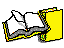 注：   就是     的重根数，称之为     的(代数)重数，   就是     对应的最大无关特征向量的个数，称之为     的几何重数。
该定理说明：任一特征值对应的无关特征向量的个数至少有一个，至多不会超过它的重数。如果是单重特征值，它有一个且仅有一个无关的特征向量。
设     对应的最大无关特征向量为
则                                 可逆。
因C与A特征值相同，而上式说明 C 有特征值      ，其重数       至少是      。即
。证毕。
证 (参考)
把上面特征向量扩充为 n 个线性无关的向量。
定理
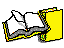 互不同，此时
亦即：     的重数      恰好等于它对应的最大无关特征
n阶矩阵A可对角化的充要条件是A的每个特征值的代数重数等于它的几何重数。
即： 设
则        A可对角化的充要条件是
向量的个数。
简称:几重特征值有几个特征向量.
把每个     对应的最大无关特征向量合并后，共有
证  (充分性) 设
个，它们仍是线性无关的，故可角化。
(必要性) 设A可对角化
例2
是单重根，恰有一特征向量(不需讨论)。
是二重根，A可对角化
问 x 为何值时，A 可对角化？
例3
提示：A 可对角化